Light Communication Use-Cases in Retail
Authors:
Slide 1
< author >, < affiliation >
LC in Retail: For the Retailer
Flexible and Adaptive Retail Space
Delivery of high-bandwidth data at particular points in store requires cabled connection.  Makes these rather immobile.


Alteration of retail space to enable new customer experiences a key part of retailer strategy.


High-bandwidth flexible retail space through LC enables cost reductions for retailers when modifying or refitting the space.
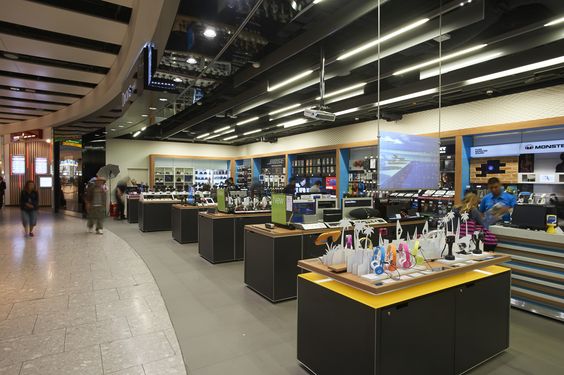 Slide 2
< author >, < affiliation >
LC in Retail: For the Customer
Location-based Content Delivery
Real-time delivery of product-relevant content based on the position of the consumer in the store.


No additional infrastructure for RF comm-unications required to deliver content, can be provided directly over LiFi.


Data density of LiFi enables very-high bandwidth content without fear of lack of wireless resources.
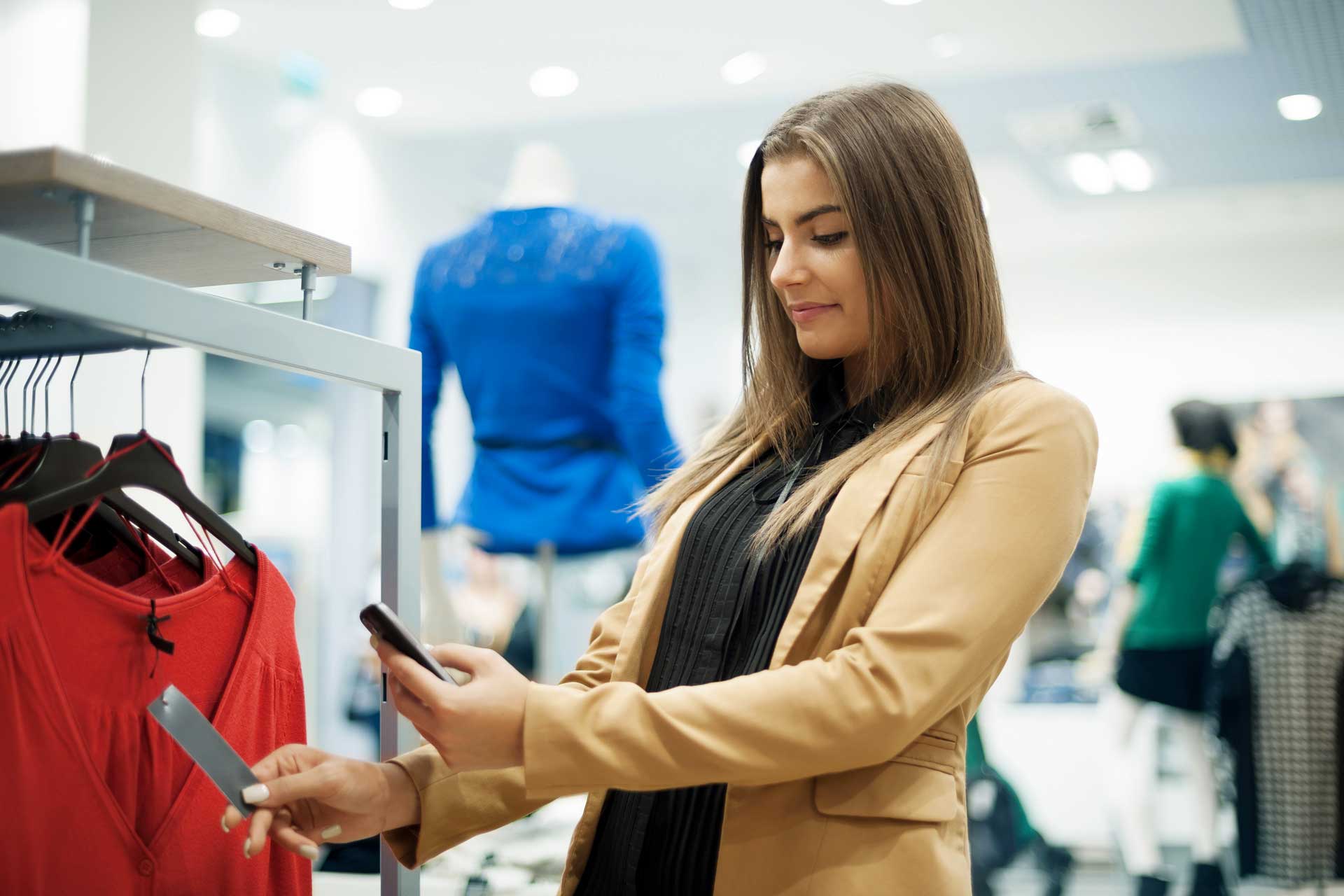 Slide 3
< author >, < affiliation >
LC in Retail: For the Customer
Indoor Navigation
Density of light fixtures and LiFi APs allows highly precise localisation of users and paths. 


This enables the provision of navi-gational directions for users within a store or mall.


Further, continuous tracking of the user can provide up-to-date navigational information.
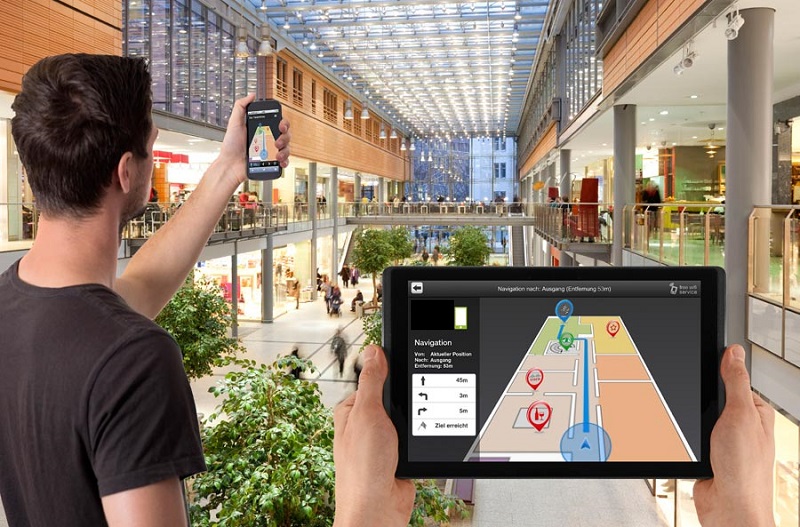 Slide 4
< author >, < affiliation >
LC in Retail: For the Customer
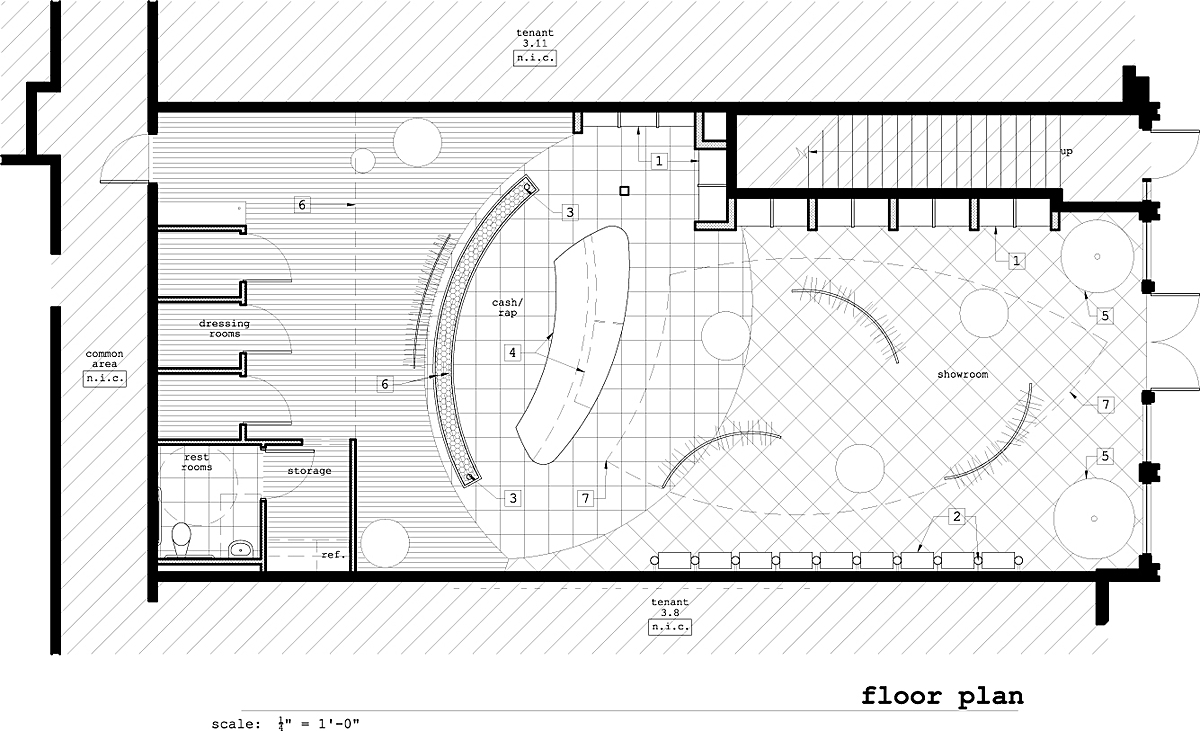 Asset Tracking and Location Information
Precise location further provides the ability to locate persons/assets of interest, e.g., store staff or even other customers, for enhanced consumer support experience.
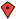 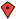 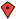 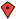 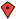 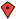 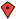 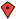 Slide 5
< author >, < affiliation >
LC in Retail: For the Retailer
Wireless and Network Security
Current information networks are secured pri-
marily over encryption. Where high security is
paramount, wireless communications is avoided.


The fact that light is non-penetrative and highly containable enables the establishment of very
secure wireless signals.


The precise localisation enables the use of a 3rd 
factor of authentication to further improve the
security of the network.
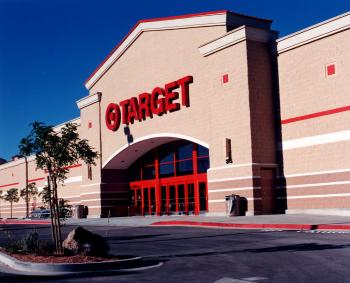 Slide 6
< author >, < affiliation >